Презентация
по  теме «Being happy together!»
по учебнику Биболетовой М.З.
«Enjoy English»
Цель урока: введение новой лексики по теме «Семья девочки Мэг», систематизация знаний учащихся по теме «The Past Indefinite tense »
Задачи:
воспитательная- воспитывать уважительное отношение к окружающим людям, способности слышать и быть услышанным.
развивающие- развивать память и логическое мышление обучающихся, навыки аудирования, чтения  и устной речи
образовательные- изучить новую лексику по теме “Being happy together”, ознакомить с бытом английских семей.
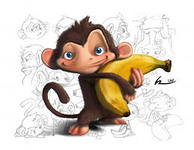 mother
grandfather
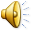 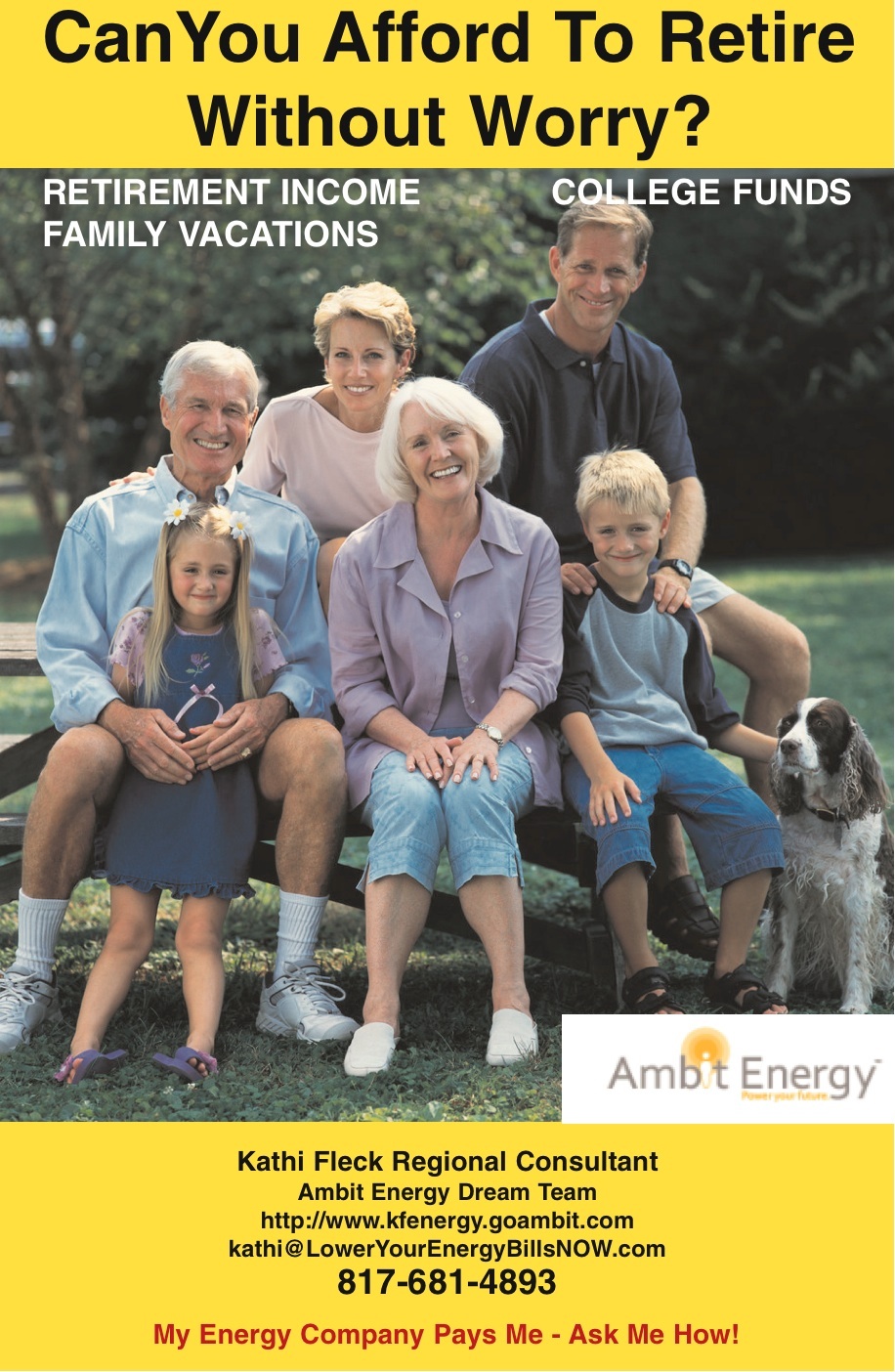 daughter
sister
father
son
brother
grandmother
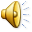 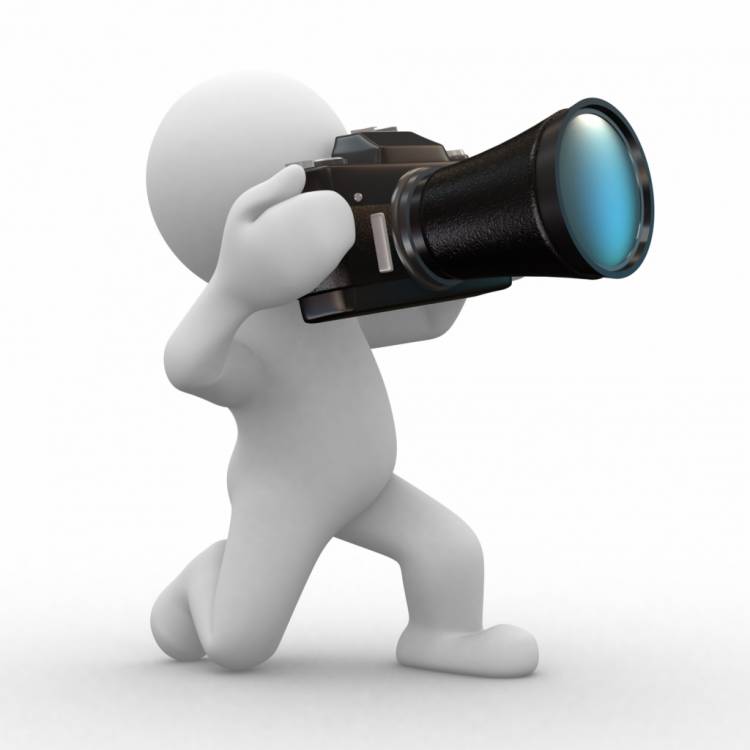 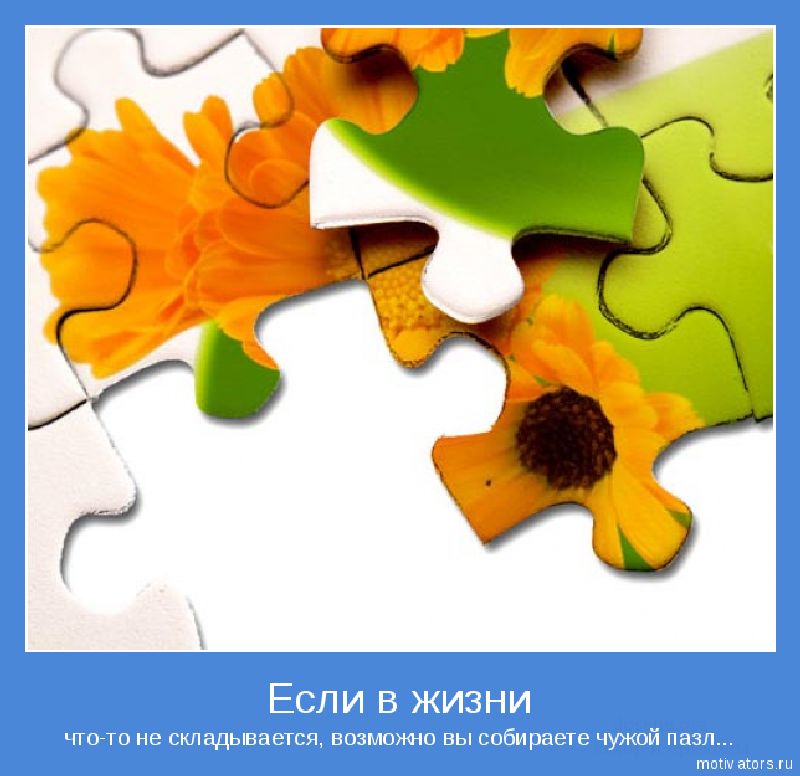 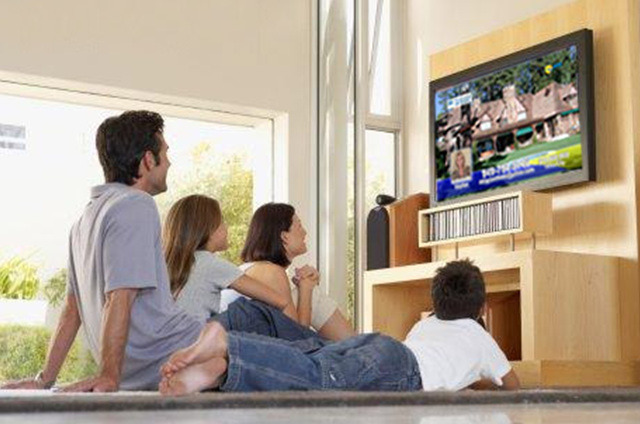 Play puzzles
Watch television
Take a photo of
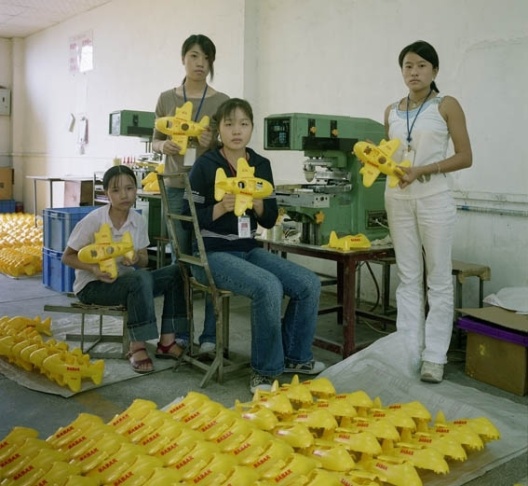 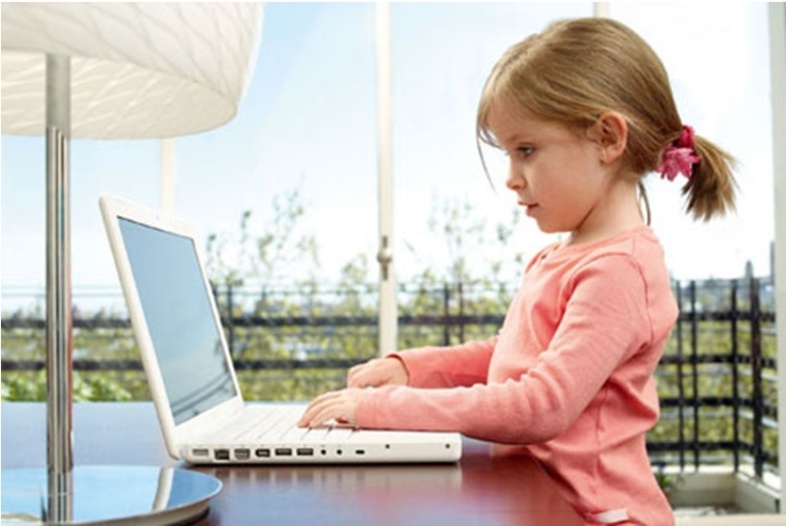 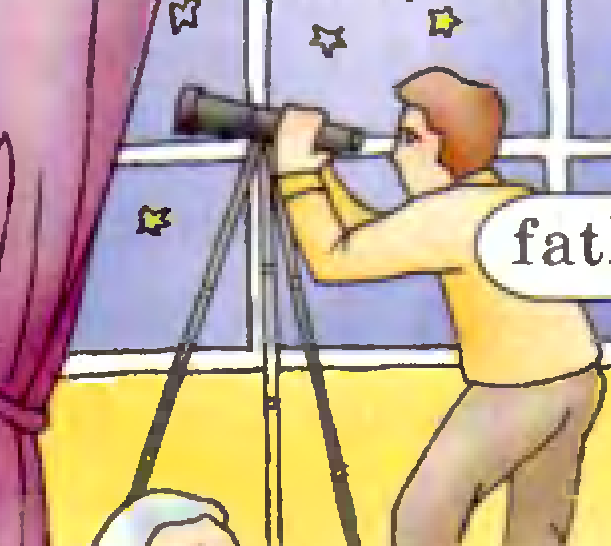 Make a toy
Watch the stars
Play computer games
A mother, a grandmother, a grandfather, a brother, a sister
Play puzzles
Make a toy
Watch the stars
Play computer games
Read a book
Watch TV
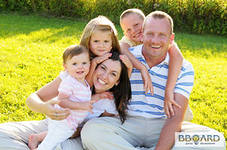 Перепиши слова. Вставь пропущенные буквы
     F_ther,  m_ther,  gr_ndm_ther, gr_ndf_ther, br_ther,  s_ster,  s_n, da_ghter
Ответ
Father,  mother, grandmother, grandfather, brother, sister, son, daughter
What new works have we learnt today?
What relatives have you got?
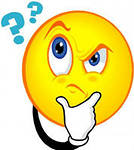 Домашнее задание Учебник:  упражнение 1,2 страница 82
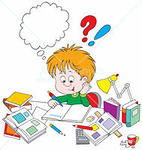